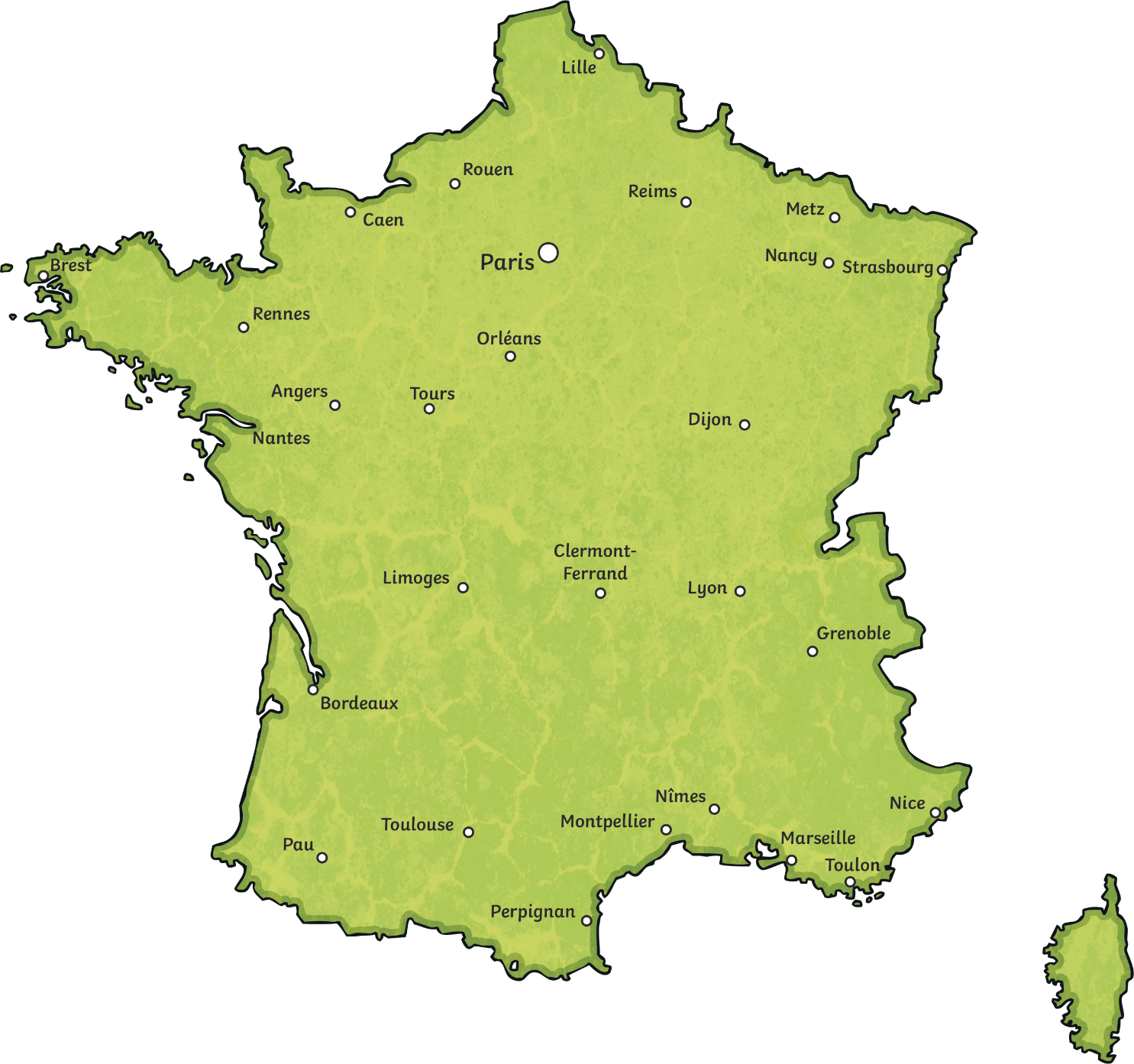 Loire River
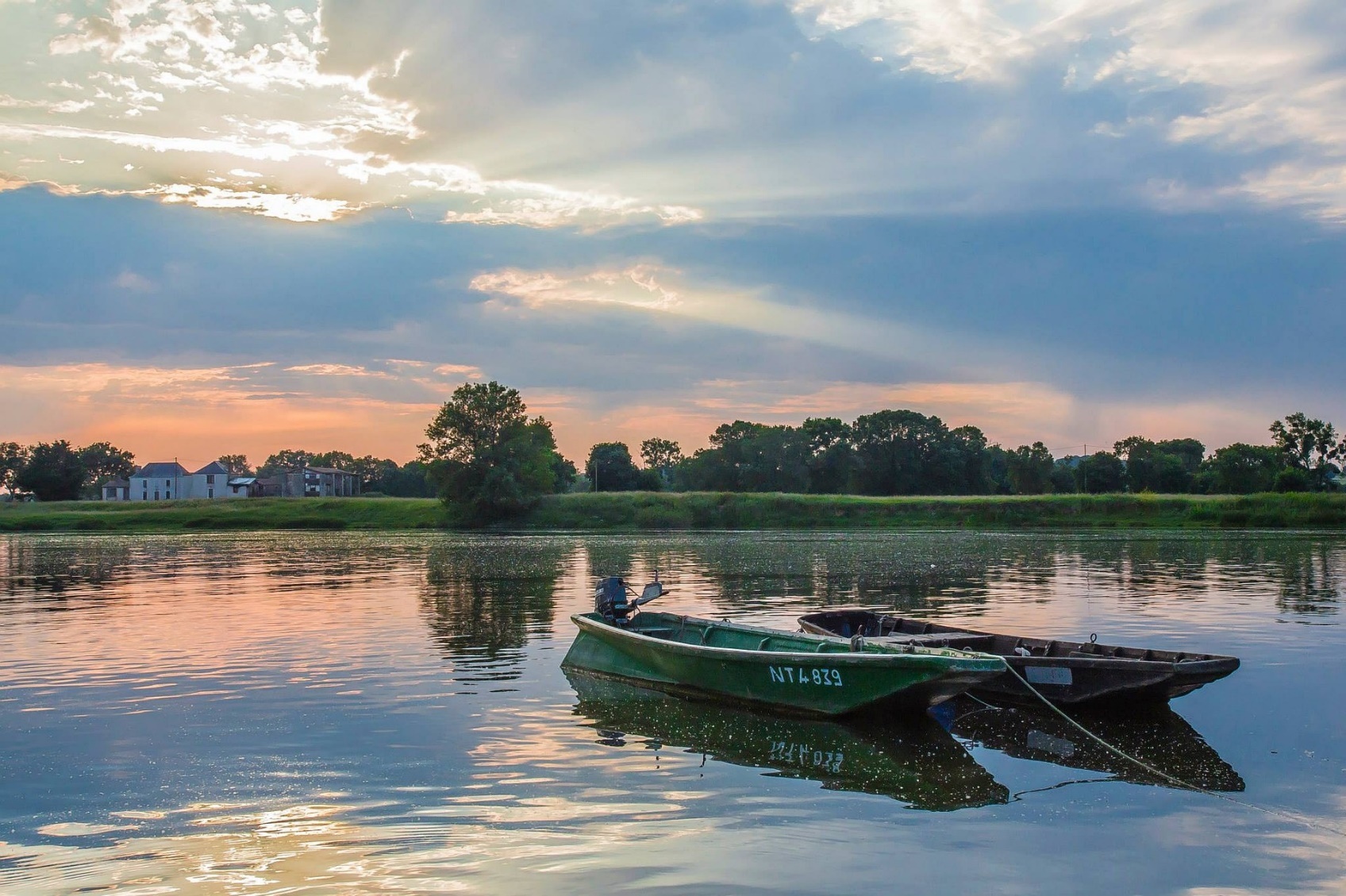 This is the longest river in France. It runs for around 630 miles.
Eiffel Tower
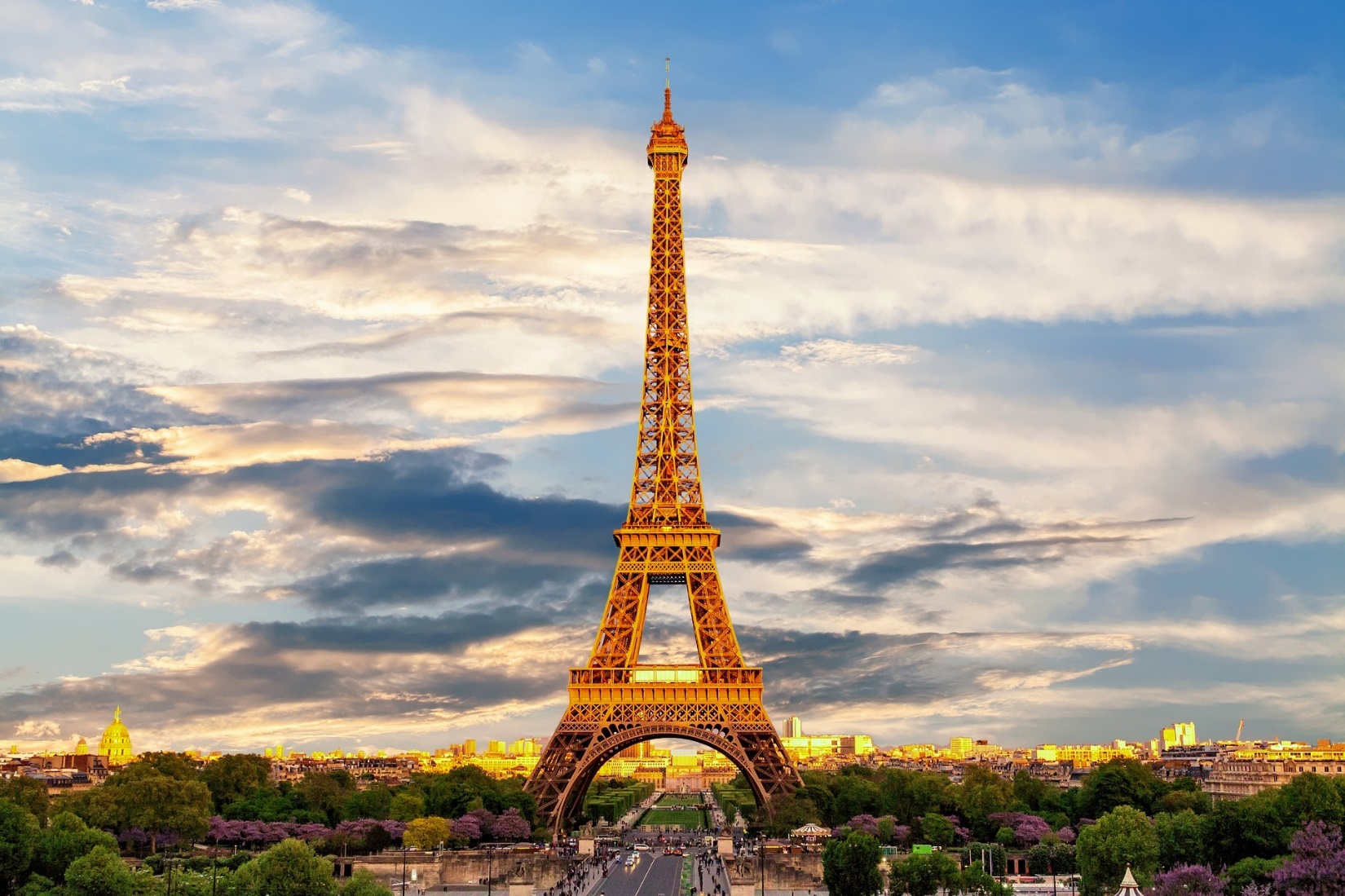 The Eiffel Tower was created after a competition to mark 100 years since the French Revolution. 
It is one of the most popular tourist attractions in France.
Palace of Versailles
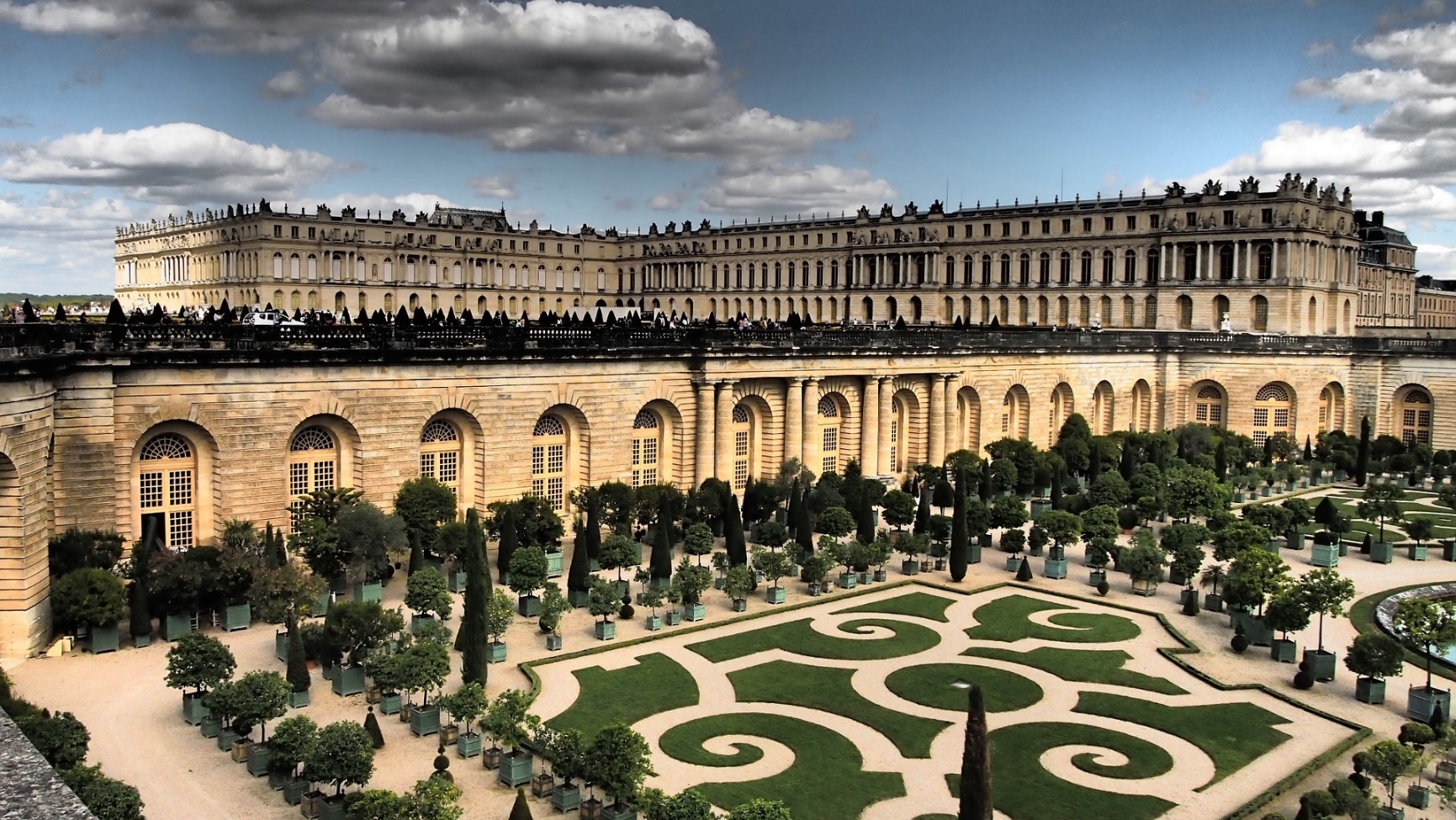 This palace was home to the French royal family from the 17th century until the French Revolution forced the kings out. 
The building has over 2,300 rooms.
Notre Dame de Paris
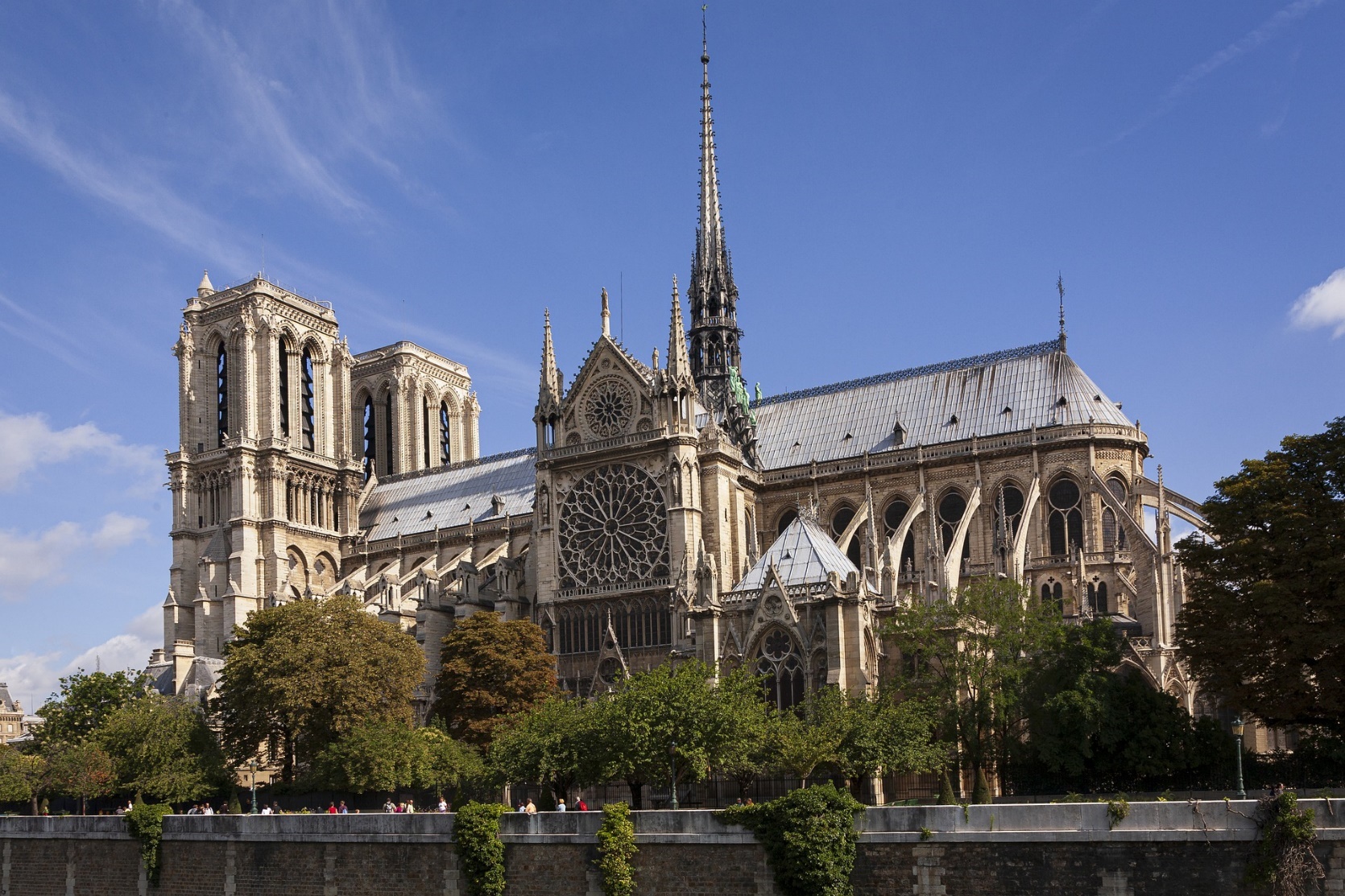 Notre Dame de Paris is a beautiful cathedral in the centre of Paris. A cathedral has stood on the site since the 12th century. A fire in 2019 caused a huge amount of damage to this historic building. Some of the medieval beams in the ceiling were destroyed.
Mont St Michel
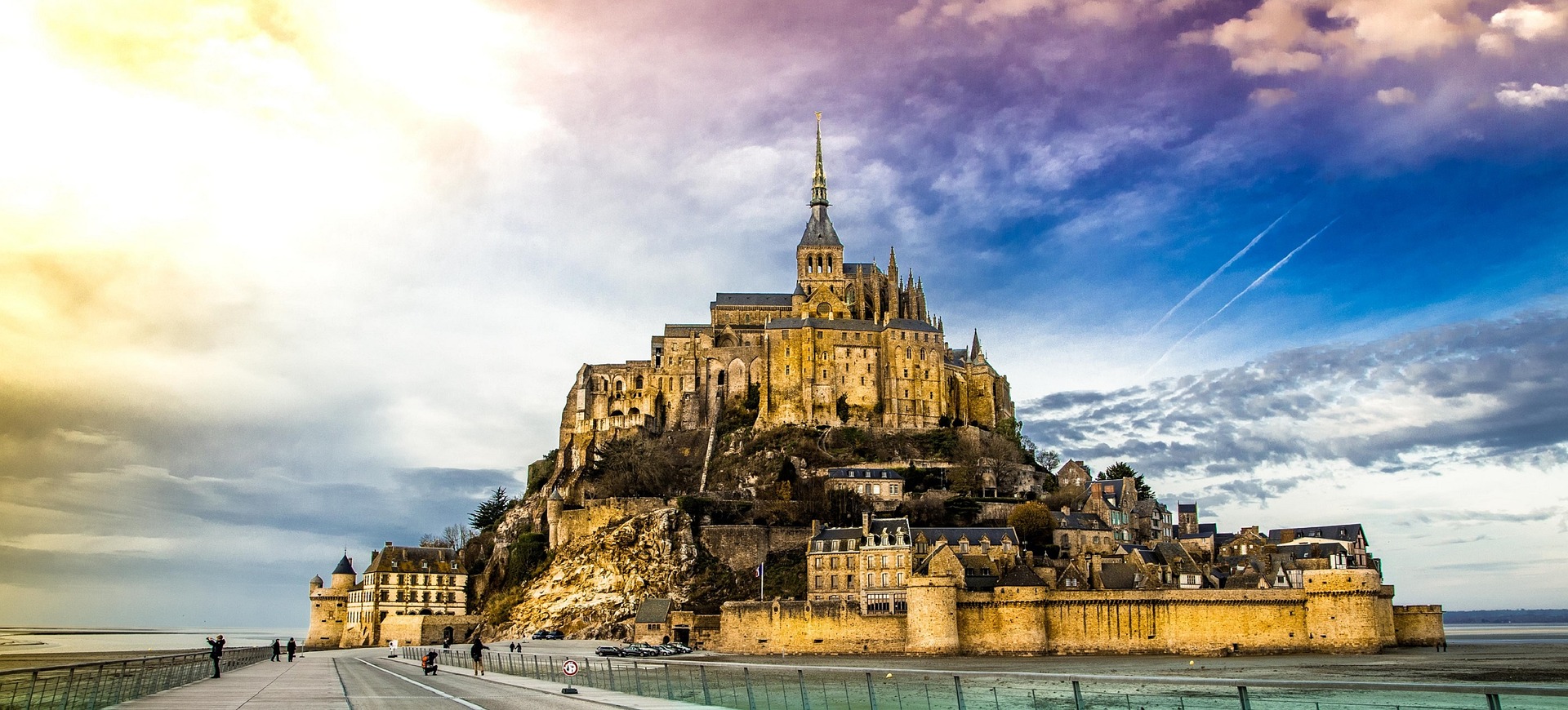 Mont St Michel is an island off the coast of Normandy, France. This island is cut off from the mainland at high tide and is only connected during low tide. A church has stood on this island since the 8th century.
Mont Blanc
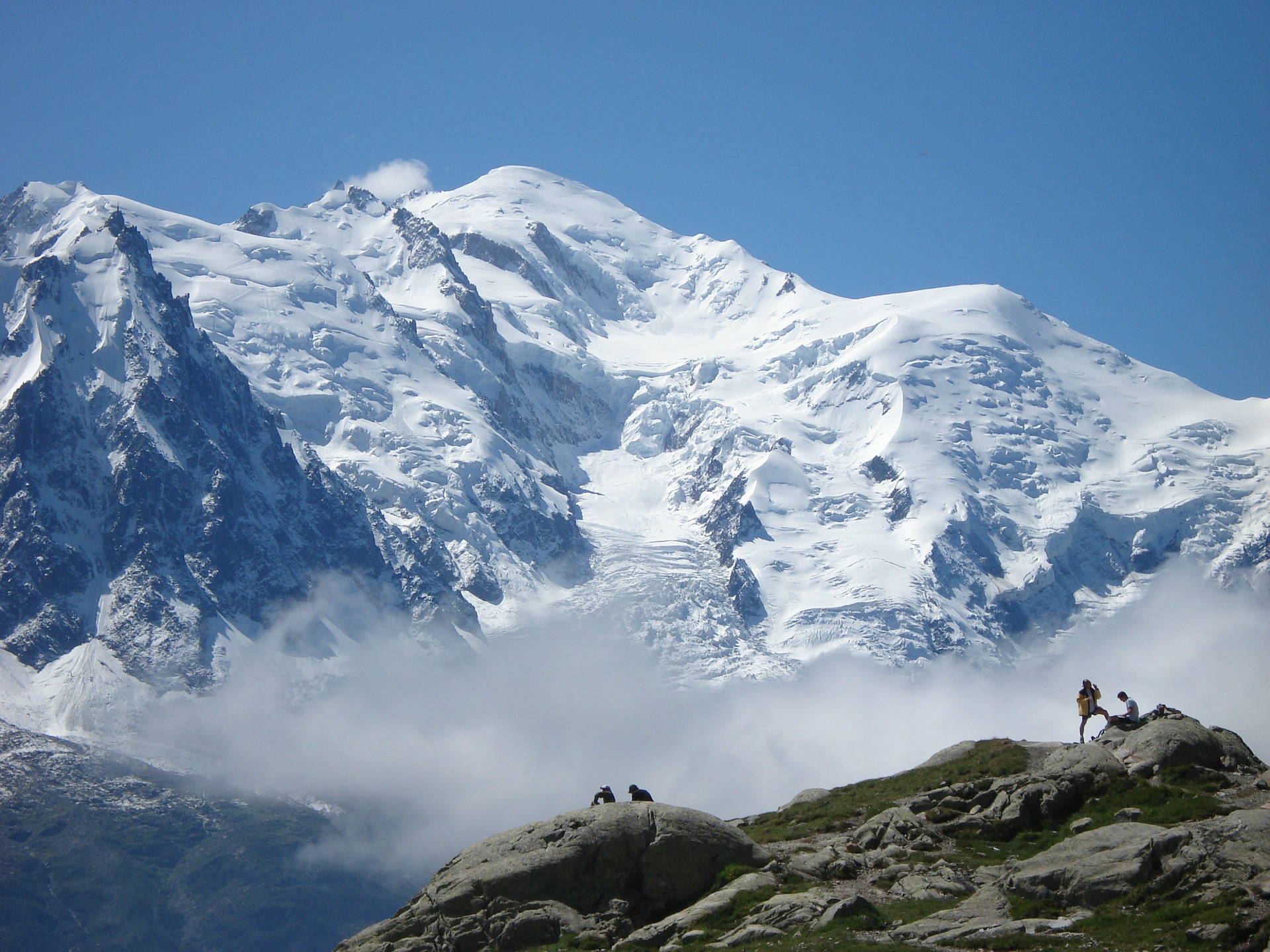 Mont Blanc is the highest mountain in France. It stands at 4810 metres above sea level.
French Food
Baguette
Croissant
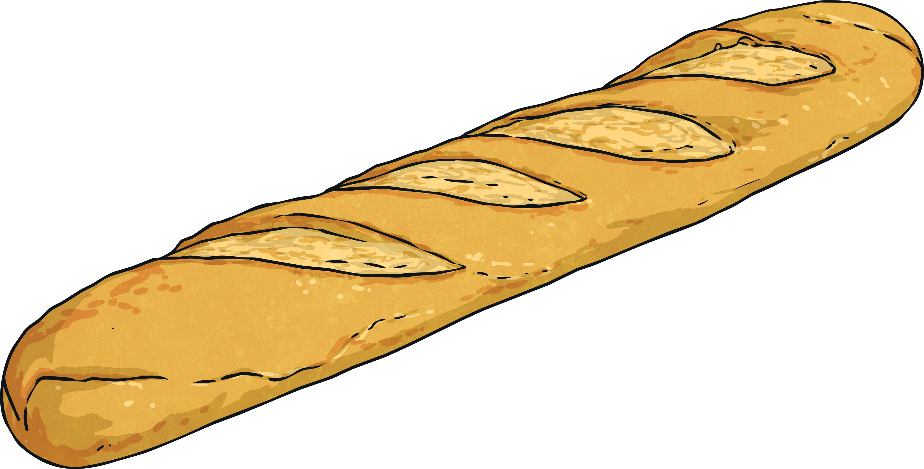 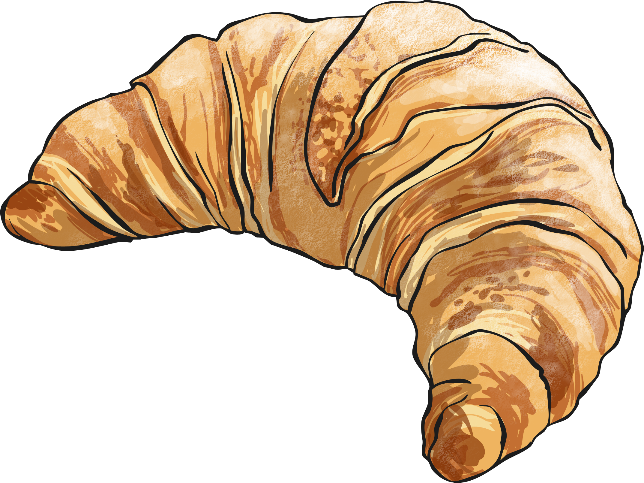 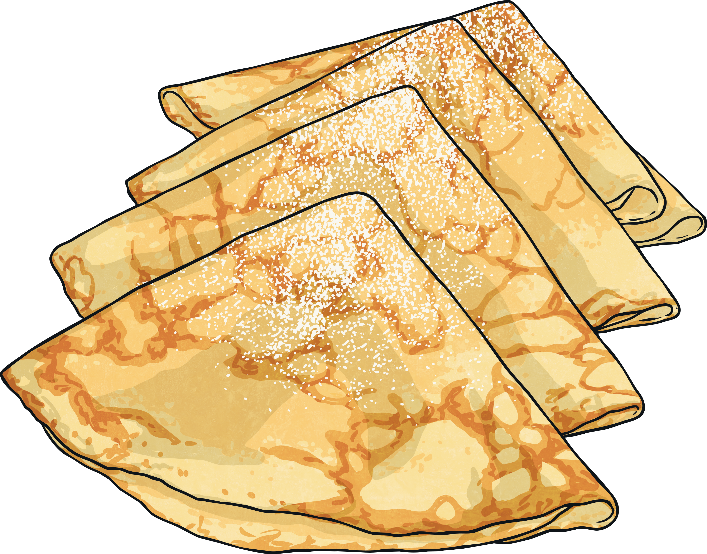 Fromage – Cheese
Crêpes
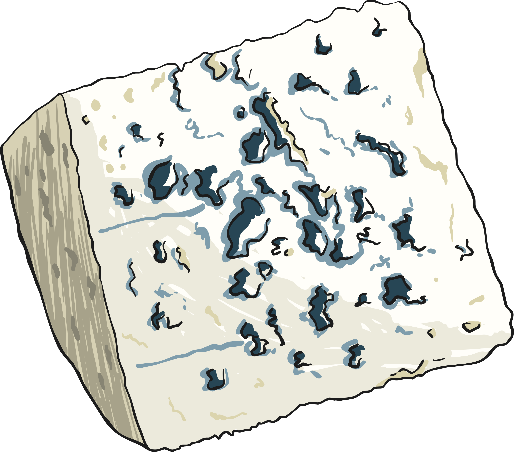 Escargot
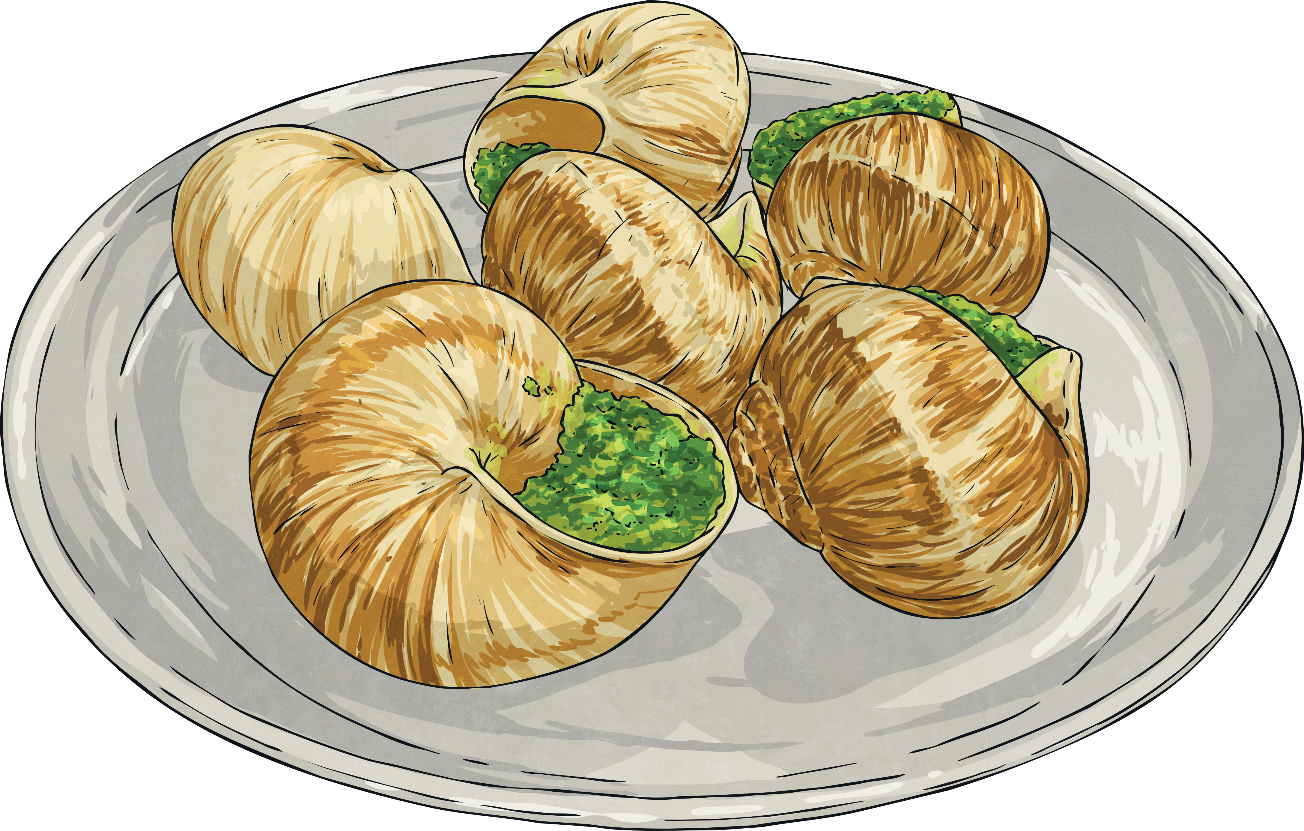 Snails are a traditional dish in France. They are often served with garlic and butter.
French Flag
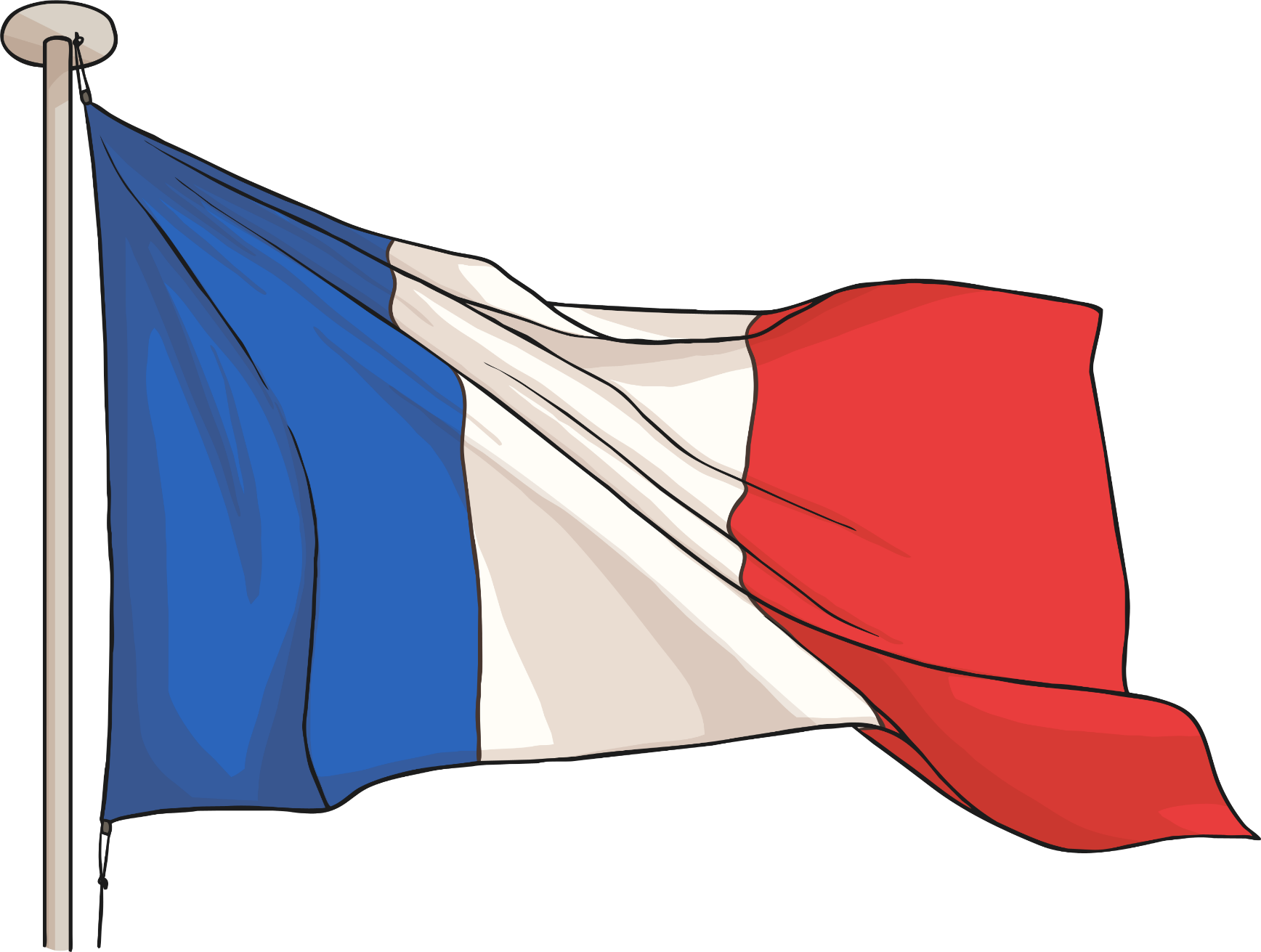 The French flag is called the Le Drapeau Tricolore. It has three colours; blue, red and white.
Celebrations and Festivals
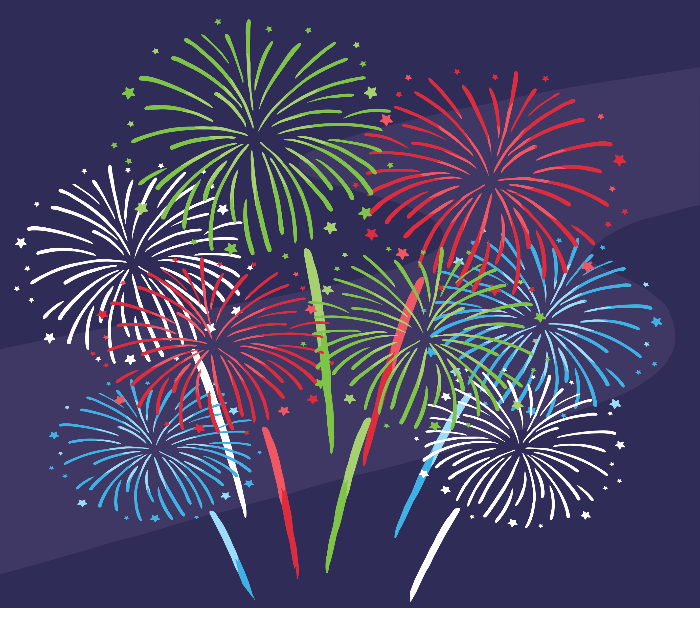 Bastille Day is the biggest celebration in the French calendar. It takes place on the 14th of July each year and is marked with lots of fireworks. The day celebrates the storming of the French prison Bastille, which marked the start of the French Revolution. This eventually led to the end of the monarchy and beginning a republic.
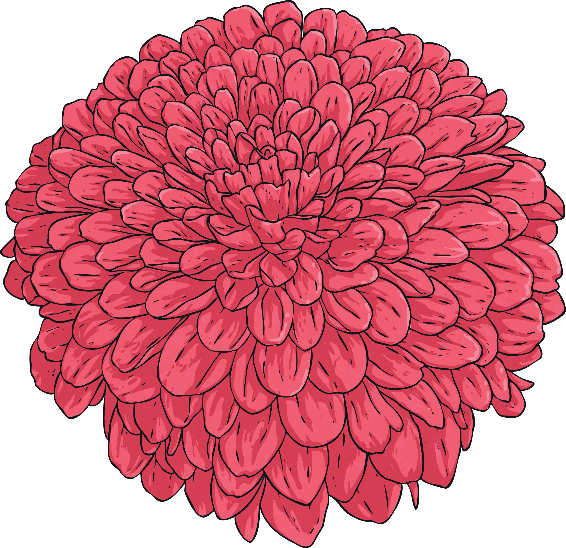 All Saint’s Day on the 1st of November is another huge celebration in France. It is a day where the French people remember those who have died. Families honour those who have died by placing chrysanthemum flowers on their graves.
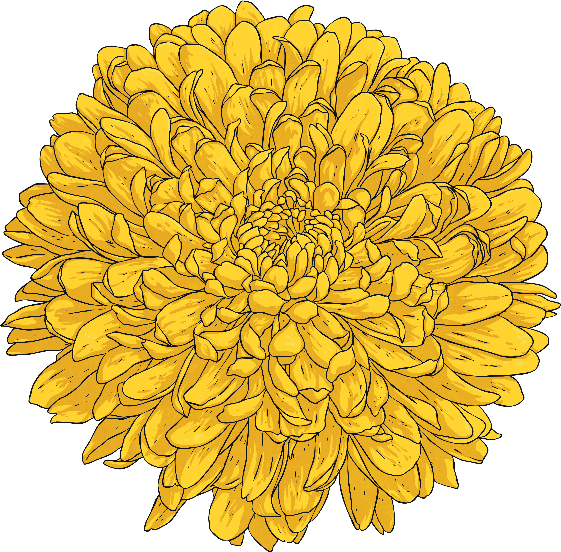 Other French Celebrations
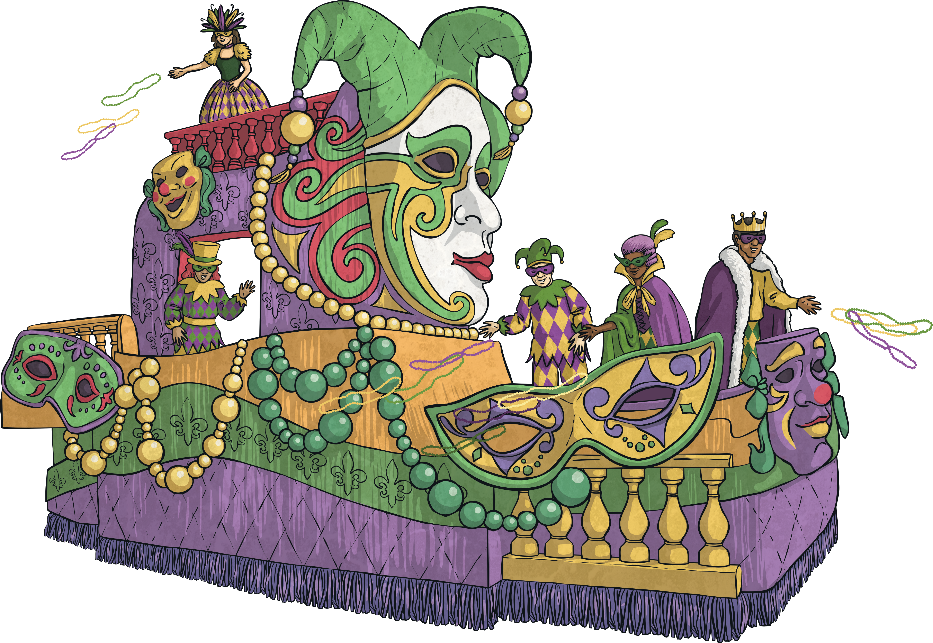 Mardi Gras
This celebration takes place before Lent begins in the run up to Easter.In France, people join in carnivals and have feasts, traditionally to use up special treats such as sugar before Lent begins.
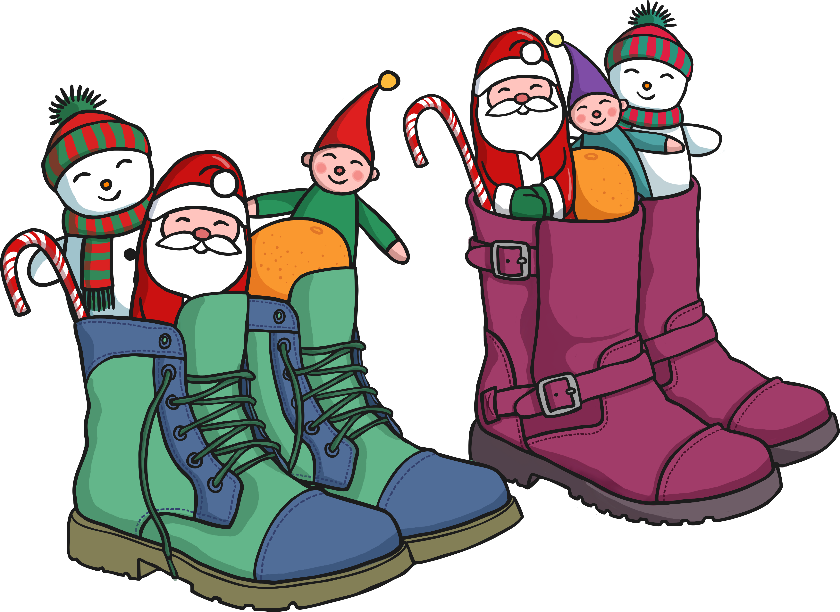 Christmas
Christmas is another huge celebration in France. The French traditionally gather on Christmas Eve for a large meal with friends and family.  The French do not leave stockings out for Le Père Noël, Santa Claus, they leave out shoes for him and often on the 6th of December.
French Symbol
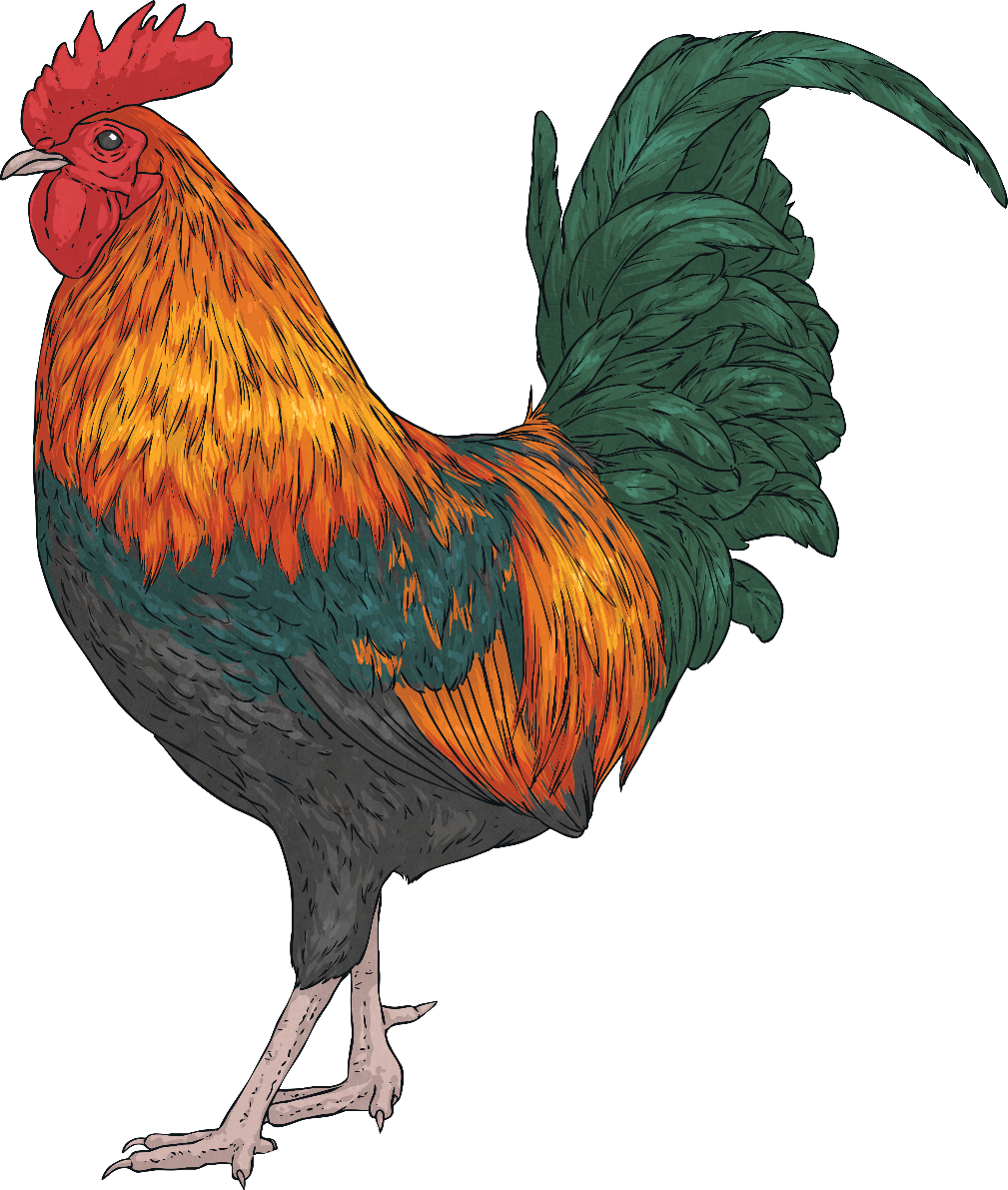 The Gallic Rooster is a famous unofficial French symbol. It is said to represent hope and faith and was seen to be a particular reminder to the French of their bravery and courage during the Second World War.
French Language
French is the only national language of France.